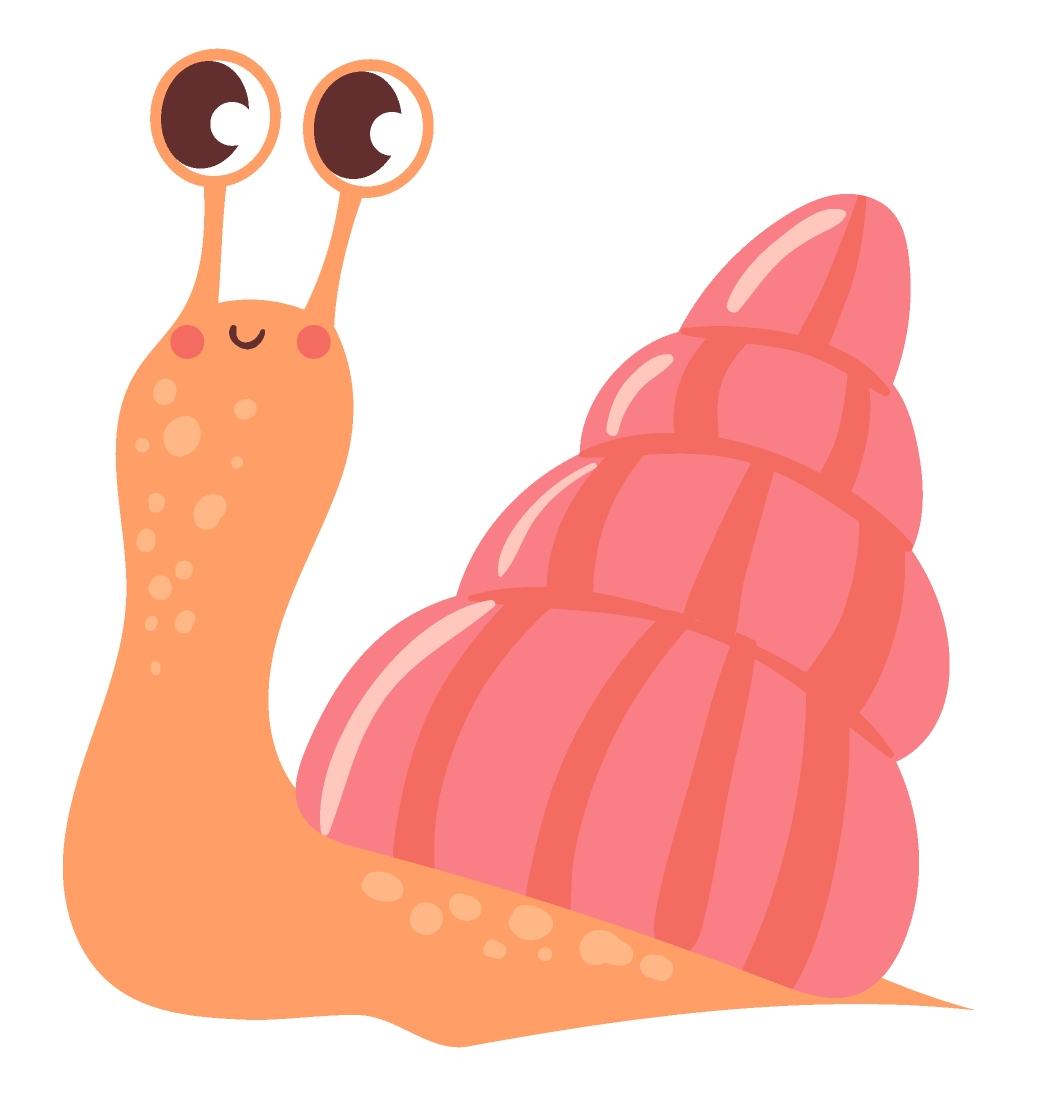 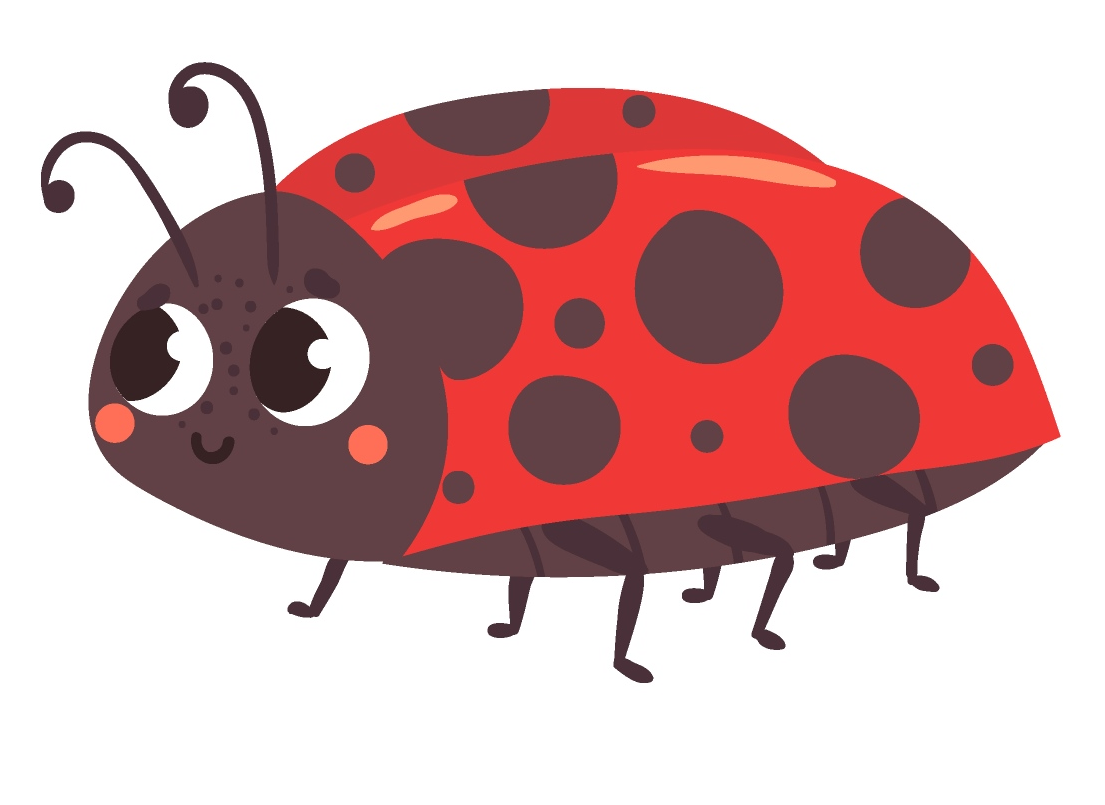 snail
ladybug
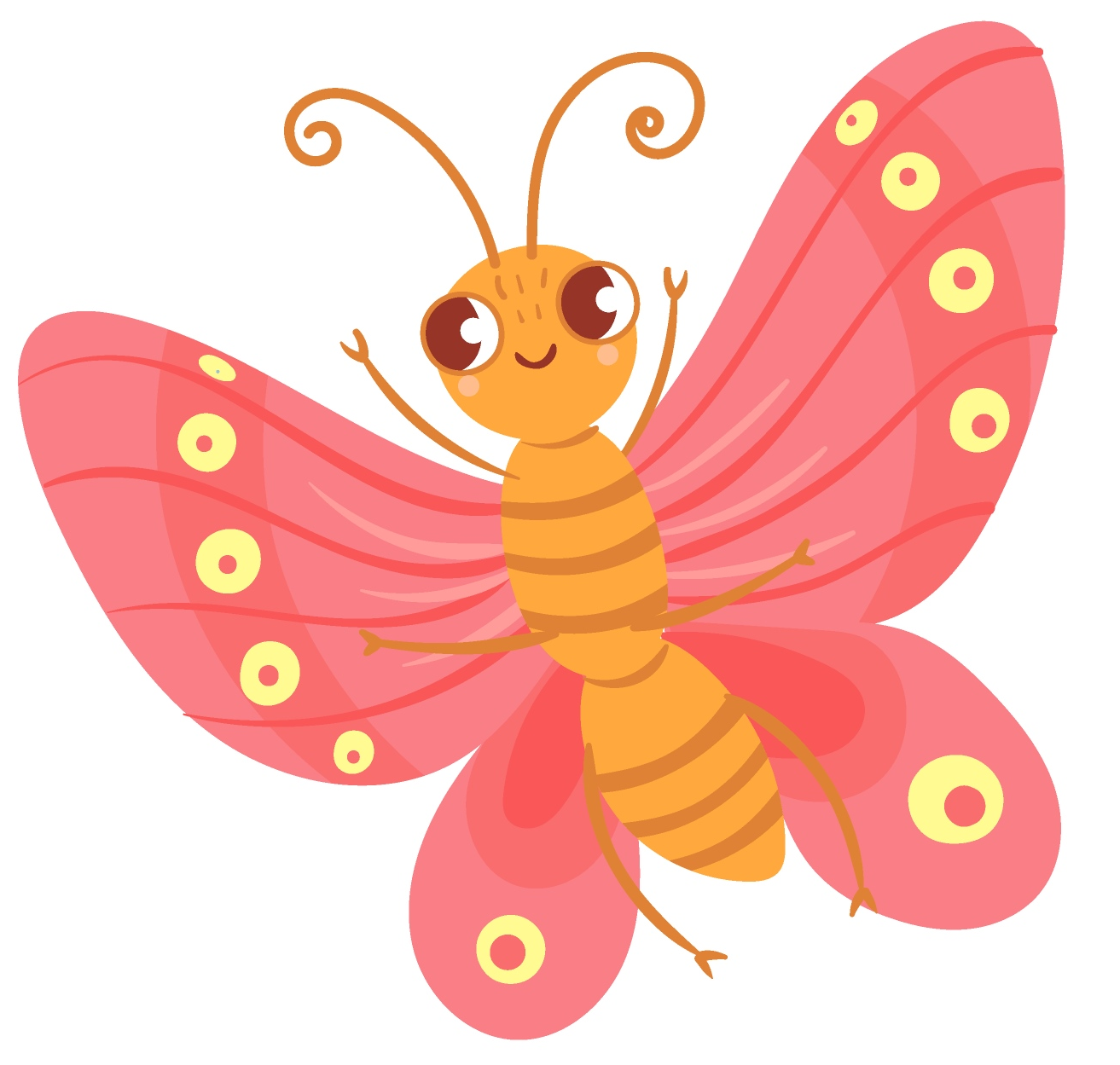 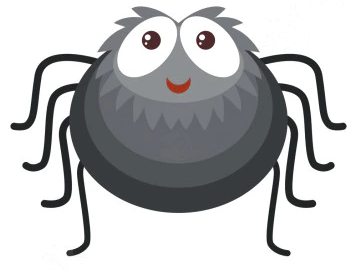 butterfly
spider
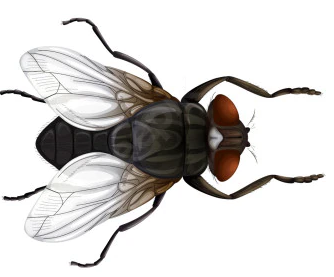 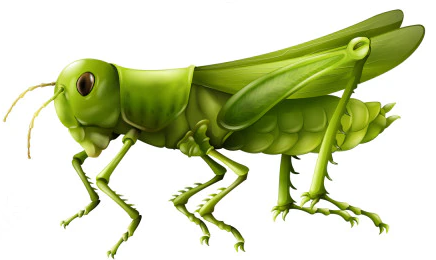 fly
grasshopper
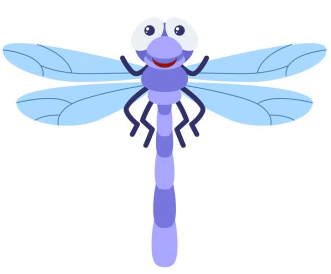 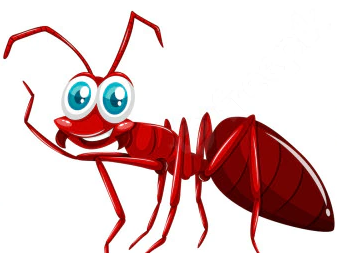 ant
dragonfly
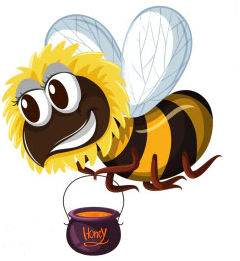 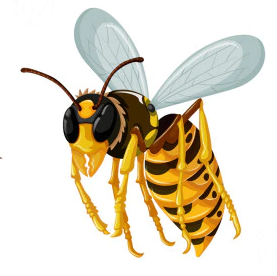 wasp
bee